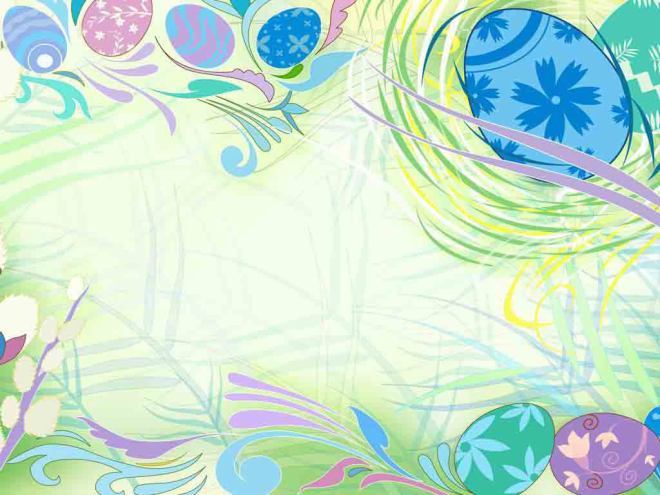 «РУССКИЕ ТРАДИЦИИ В ИГРАХ ПЕСНЯХ И ОБРЯДАХ»
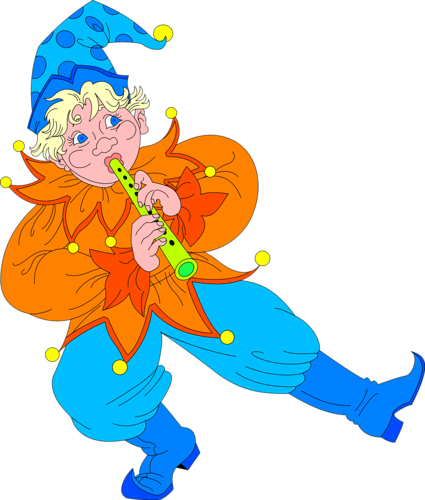 Чубаева  Наталья Николаевна, учитель начальных классов, воспитатель ГПД, МОУ С(К)ОШИ №4, города Магнитогорска, 2015
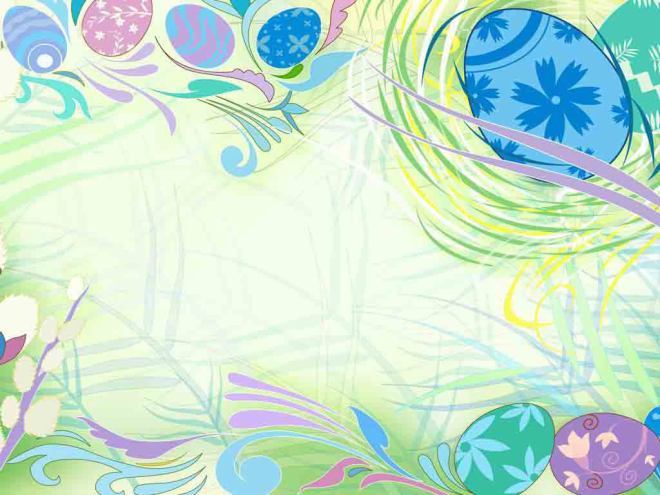 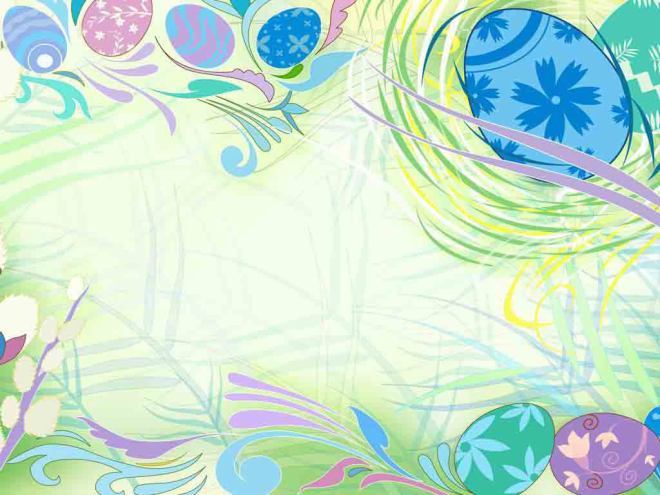 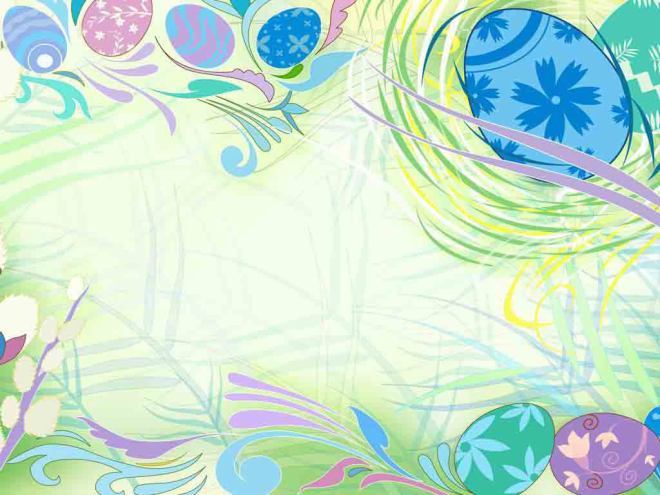 Источники картинок
https://yandex.ru/images/search?img_url=http%3A%2F%2